Chick-fil-A – Historic Sully Way3454 Historic Sully WayJune 17, 2024 – Sully District Land Use & Transportation Committee Meeting FDPA-2003-SU-035-04
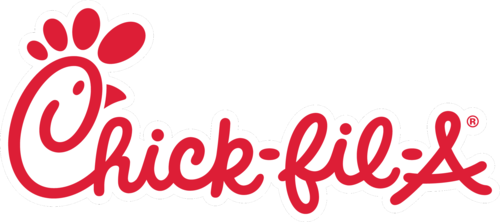 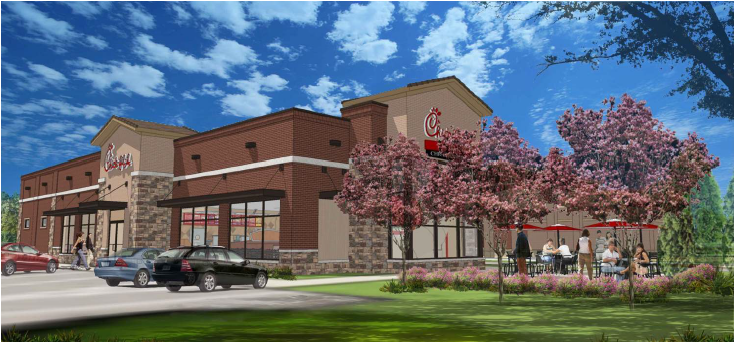 Esencia Architecture, LLC
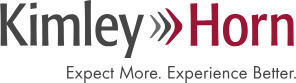 Location
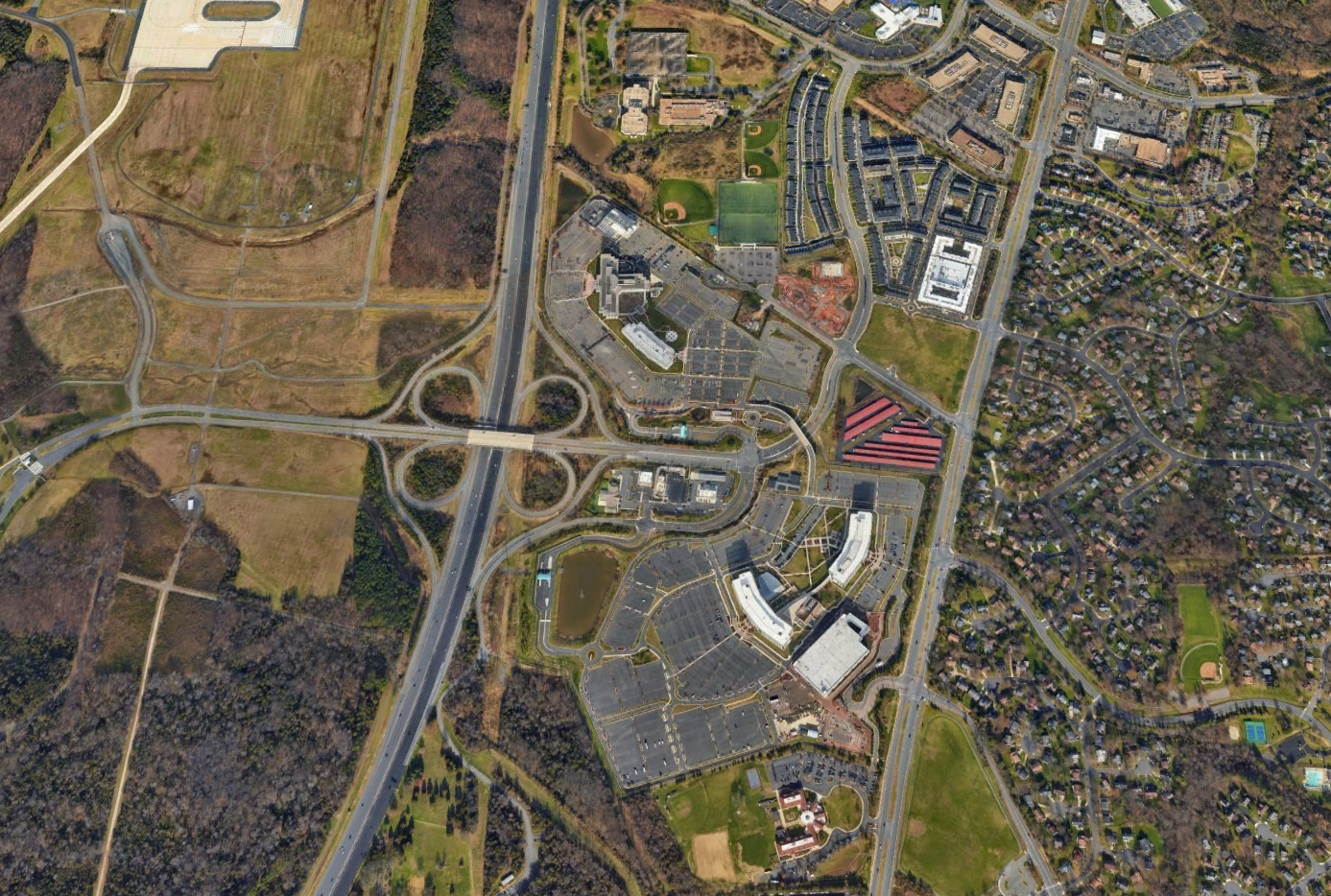 Dulles Airport
Route 28
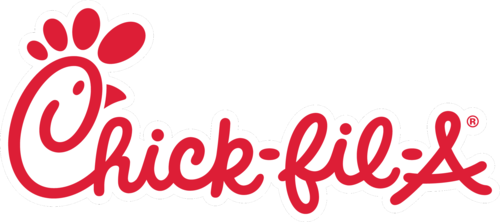 Air & Space Museum Pkwy
Franklin 
Farms
Way
Sully
Historic
Centreville Rd
Route 28
Existing Site
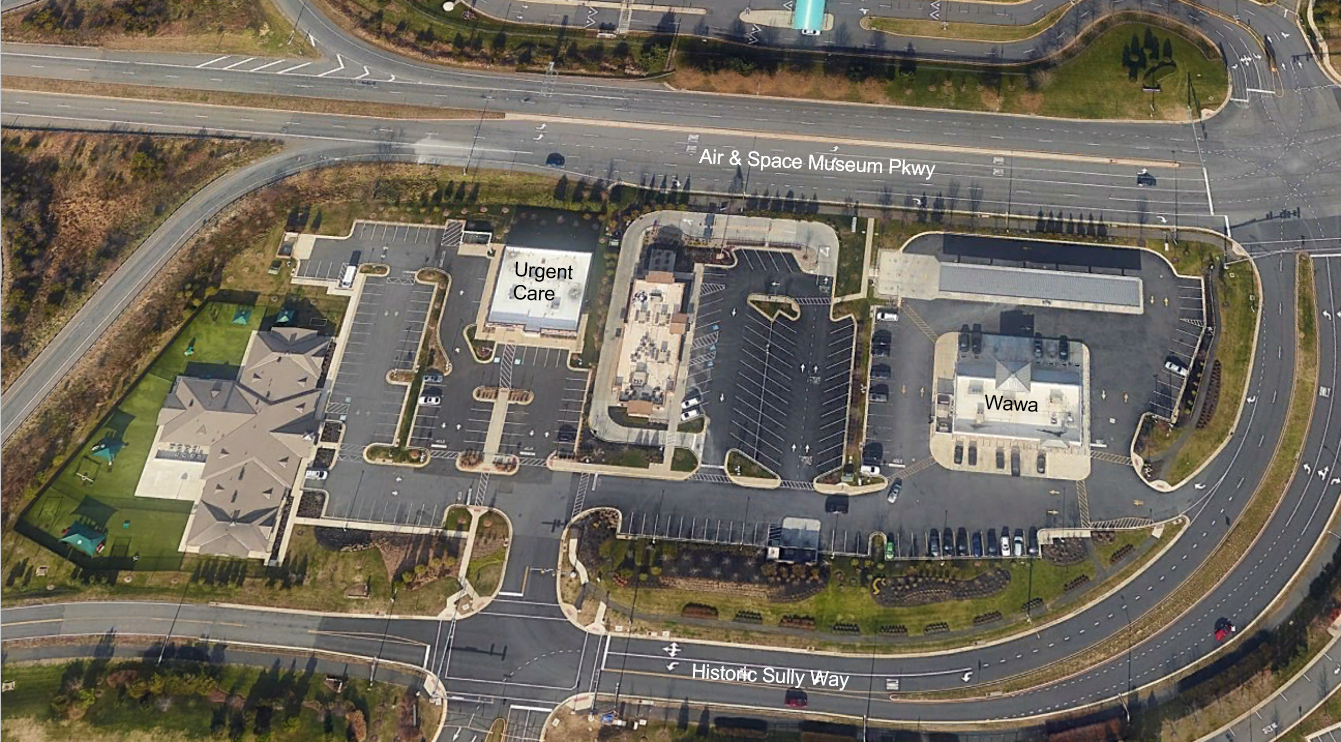 Air & Space Museum Pkwy
Urgent
Care
Wawa
Historic Sully Way
Canopy Locations
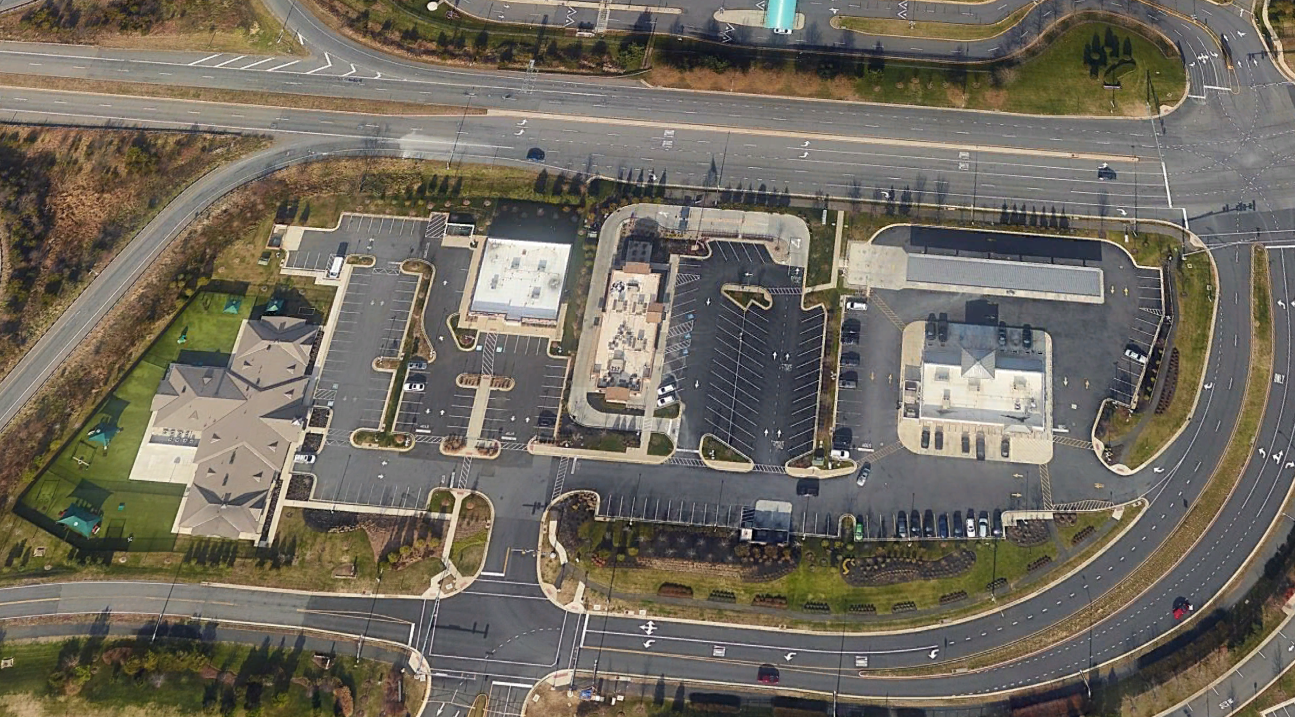 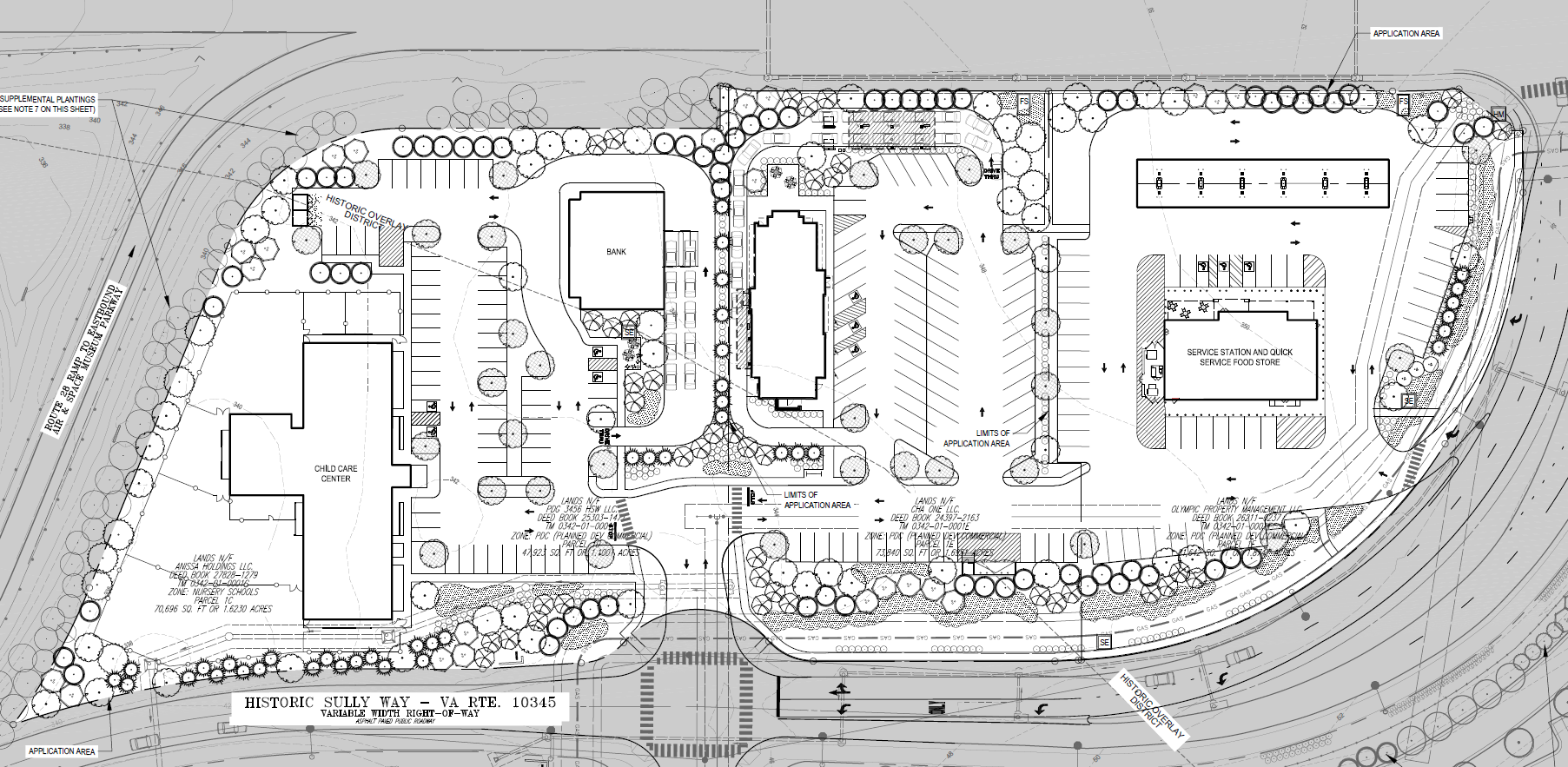 Air & Space Museum Pkwy
Urgent
Care
Wawa
Historic Sully Way
Site Modifications
Canopies

    Ordering Area – 23’6” x 54’ (1,280 sf)
    Pick-Up Area – 8’9” x 50’ (437 sf)
    Heights – 10.33 feet max
    Recessed Lighting
    Climate Controlled

Drive-Thru 
         
    No Changes

Landscaping/Open Space

   No Changes
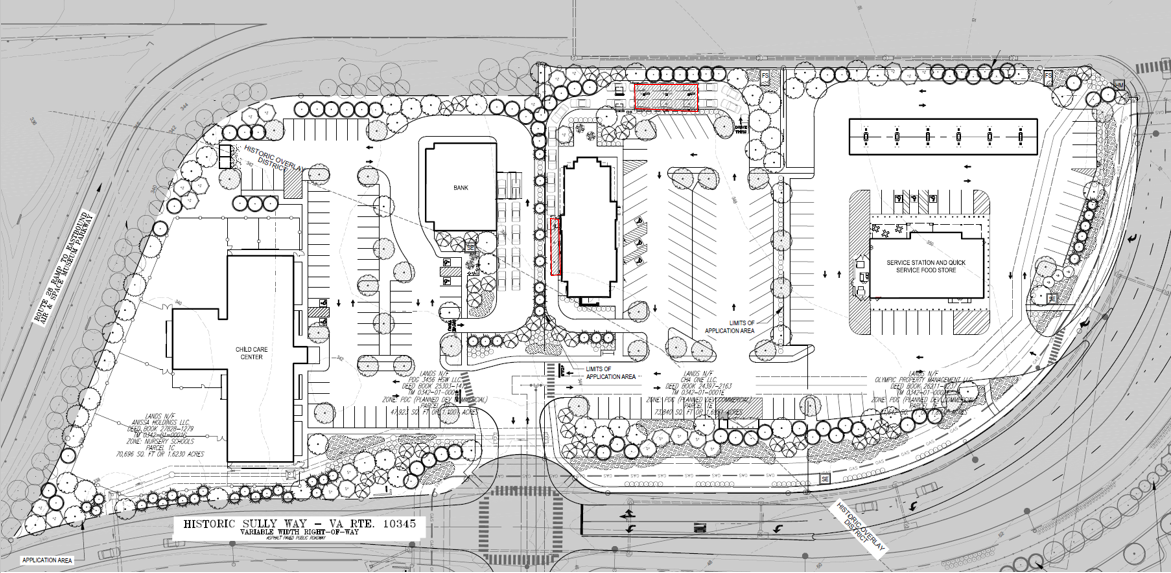 Renderings
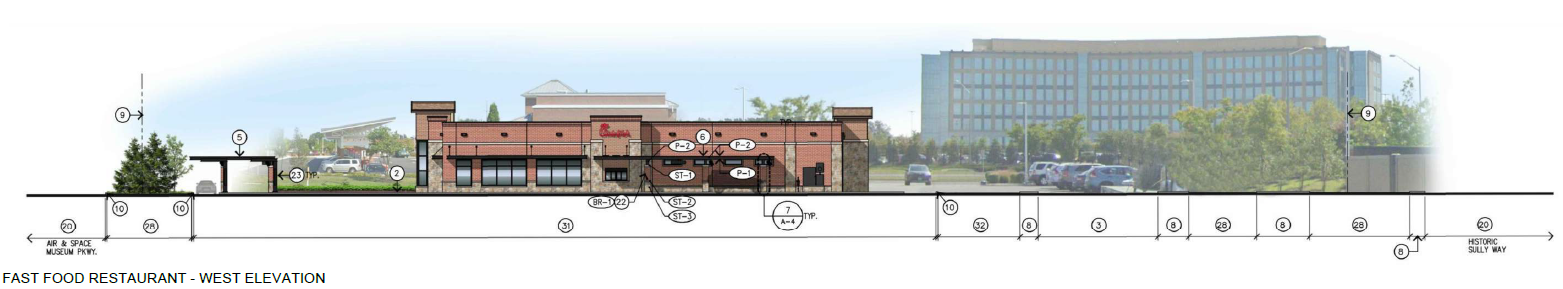 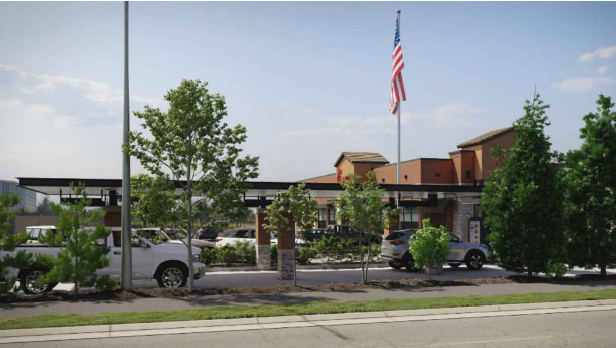 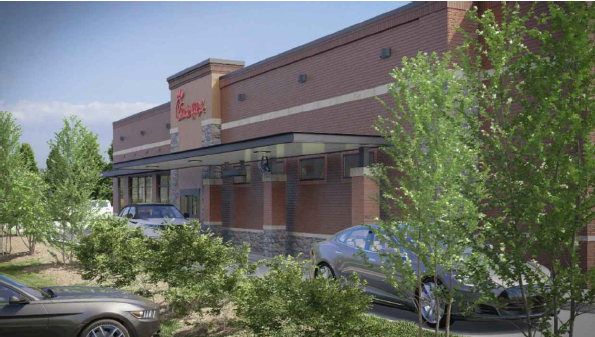 Questions or Comments?
www.mcguirewoods.com
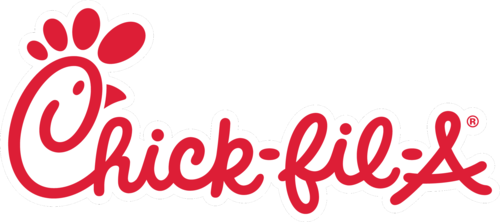 Esencia Architecture, LLC
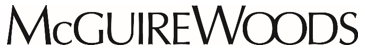 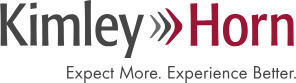